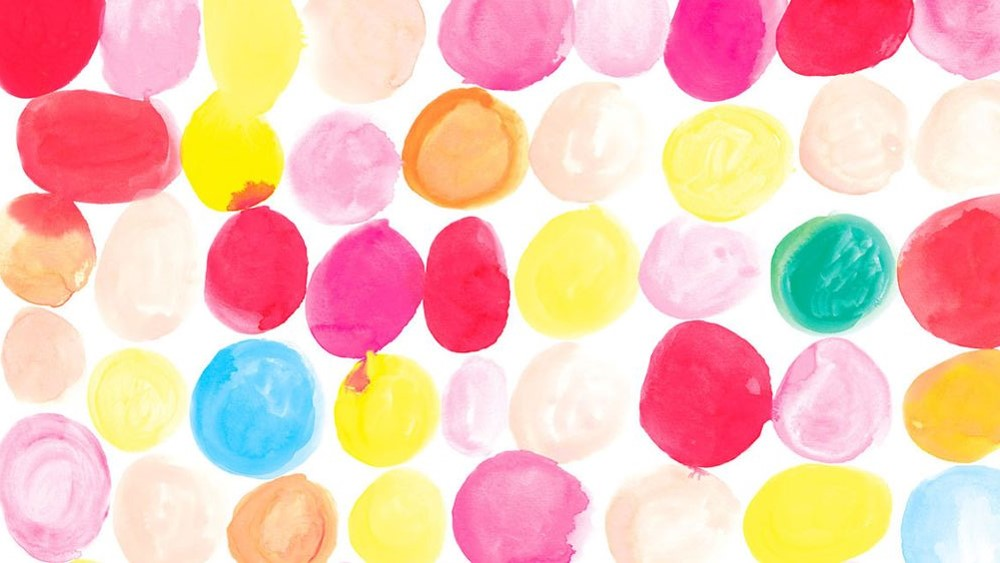 ESCUELA NORMAL DE EDUCACIÓN PREESCOLAR
LICENCIATURA EN EDUCACIÓN PREESCOLAR
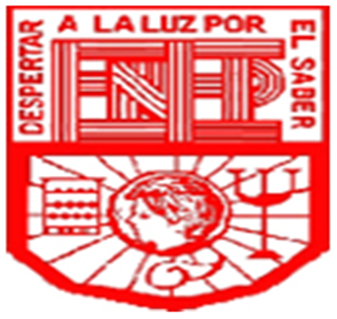 Curso: Educación geográfica 
Grado:4 	Sección “A”
Docente :Edith Araceli Martínez Silva 
Alumna: Gabriela Yuvianith García Pérez
Número de lista: 6
UNIDAD DE APRENDIZAJE I. Elementos básicos para el estudio de la Geografía 

Competencias  de la unidad de aprendizaje
● Relaciona los componentes naturales, sociales, culturales, económicos y políticos que interactúan en el espacio geográfico para analizar los objetos de estudio de la geografía desde una perspectiva multi e interdisciplinaria. 
● Utiliza las TIC y las fuentes de información disponibles para mantenerse actualizado respecto a los hechos y fenómenos geográficos

Evidencia Mapa conceptual sobre espacio geográfico 
Saltillo Coahuila de Zaragoza a 12 de octubre de 2018
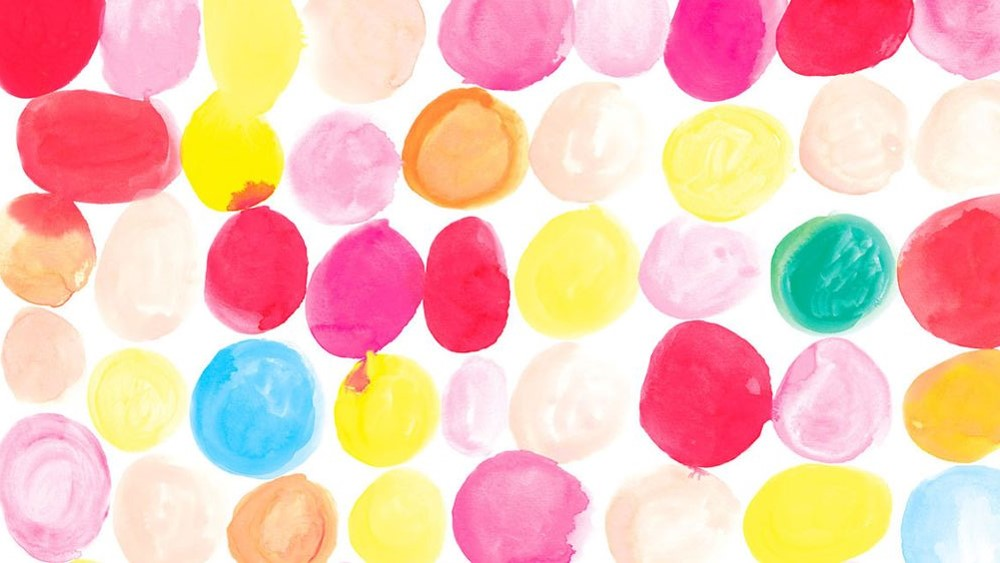 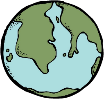 ESPACIO GEOGRÁFICO
Área organizada por el ser humano
se estudia  mediante
se transforma por las relaciones entre sus
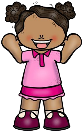 Tiene diversas
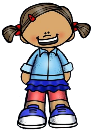 incluye
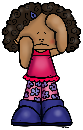 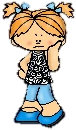 Se divide en
Representaciones
Escalas
Conceptos geográficos
Componentes
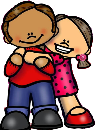 Categorías de análisis
Relación entre el tamaño  de los objetos o del terreno, respecto al número de veces que se reduce en un mapa
Croquis
Representación de un lugar concreto, imagen aproximada de algo.
como
Naturales
recursos para nuestra subsistencia
Localización
Situación, permite conocer ubicación, extensión, magnitud, determinada por coordenadas geográficas.
suelo, agua, clima, relieve, flora y fauna
Lugar
Unidad espacial básica  y pequeña, genera un sentido de identidad y pertinencia y se identifica por un nombre
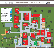 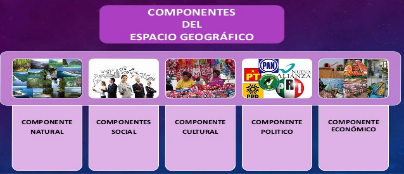 Plano
Representaciones geográficas de grandes extensiones de un territorio.
como
Sociales
analiza como se encuentra la población
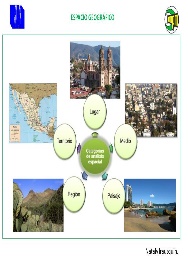 población, crecimiento, distribución, tasa de natalidad y mortalidad
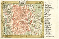 Medio
Espacio natural o acondicionado que rodea a un grupo de humanos y donde estos interactúan con los componentes (se distingue el medio urbano y el rural)
Las cuales se dividen en
Mapa
Representación geográfica de algún territorio, en una superficie plana.
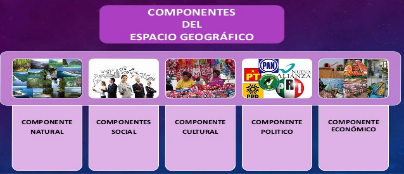 Mundial
Nacional
Local
Distribución
repartición de los componentes.
como
Culturales
constituye el 
Patrimonio cultural
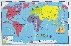 costumbres, lenguas, religiones, tradiciones y lenguas
Y se representan
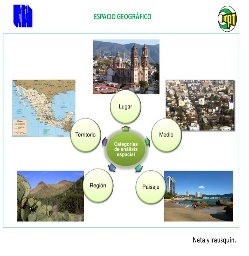 Atlas
Mapas temáticos organizados que ofrecen información geográfica del mundo.
Relación-interacción
Todos los componentes están ligados estrechamente.
Gráfica
Paisaje
Interacción del relieve, clima, suelo, vegetación, fauna (naturales y culturales) imagen del espacio sus componentes son los elementos naturales (bióticos, abióticos) y la sociedad.
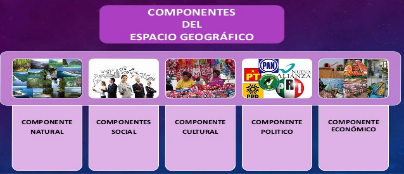 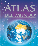 Cada segmento equivale  a cierta distancia en la realidad
como
Políticos modos de organización de los pueblos
forma de gobierno, frontera, división, organizaciones
Globo terráqueo
Representación de forma esférica.
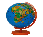 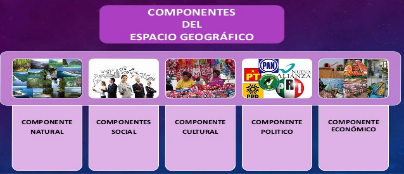 Temporalidad y cambio
transformación.
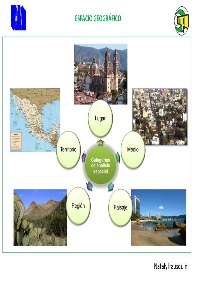 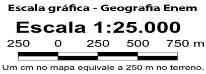 Fotografía aérea
Representación fiel del terreno
Económicos uso que damos a los recursos naturales para satisfacer nuestras necesidades
Región
Componentes naturales y sociales con características similares (natural, cultural y económica)
Numérica
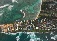 como
agricultura, pesca, minería, pobreza, desigualdad y calidad de vida
Diversidad
Variedad que resulta de la combinación de los  recursos
Imagen satelital
Representación visual de los datos reflejados por la superficie de la tierra.
Se presentas mediante una relación: 1cm del mapa equivale 25 000 cm que equivale 250 mts. Del terreno
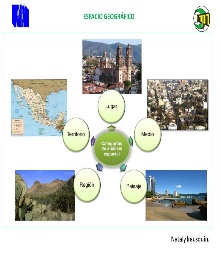 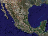 Territorio
Espacio físico dominado  por un grupo social, porción de tierra con límites precisos.
Sistema de Información Geográfica (SIG)
Base de datos con información geográfica.
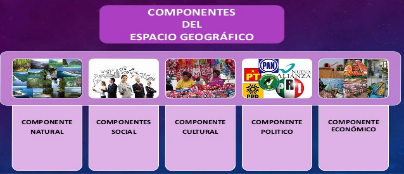 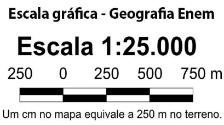 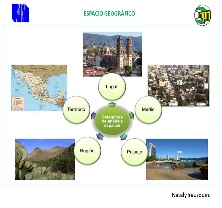 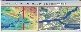 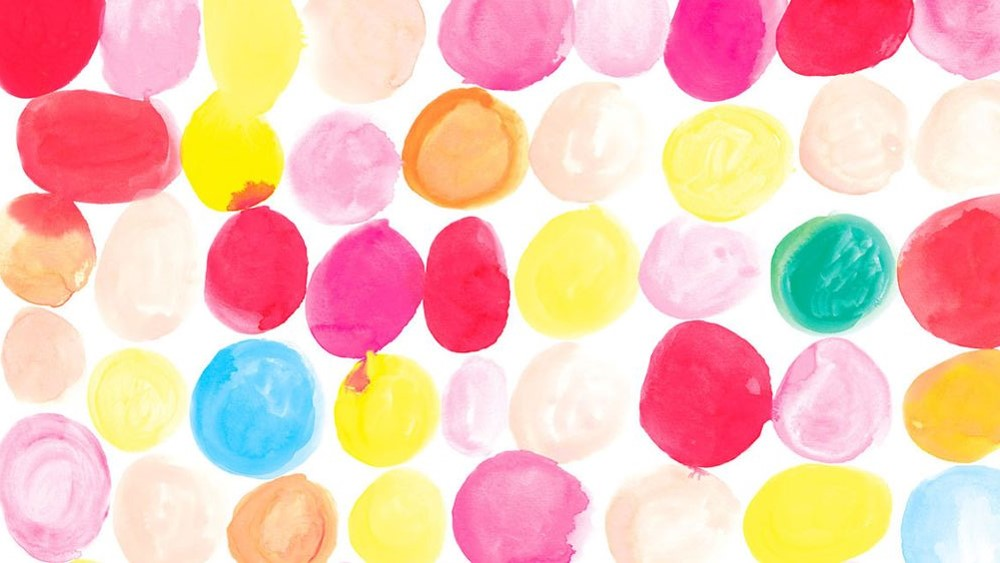 Escuela Normal de Educación Preescolar
Lista de cotejo
Instrucciones: Marca con un ángulo los aspectos que contenga la portada de la evidencia de la unidad 1















Aspectos generales
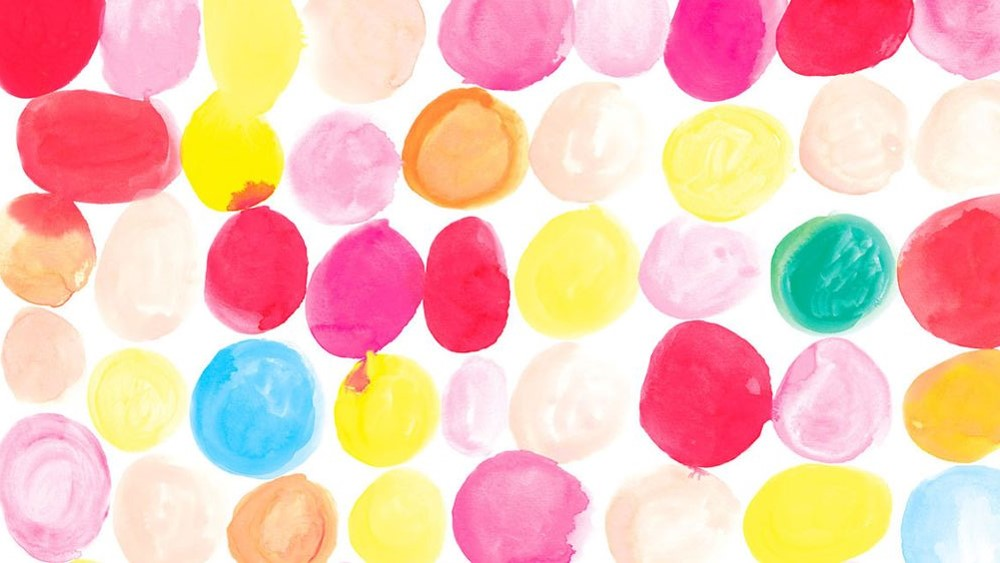 Rúbrica para Evaluar un Mapa Conceptual
Nombre: Gabriela Yuvianith García Pérez  NL: 6
Autoevaluación: 20%_________, Coevaluación: 20%___________, Heteroevaluación: 50%______ Total: __________